200- летию Бородинской битвыпосвящается…..
Урок по математике в 9 классе коррекционной школы 8-го вида, 








  

                                                                         

                                                                                Составила:
                                                                                         Ивонтьева Татьяна Николаевна
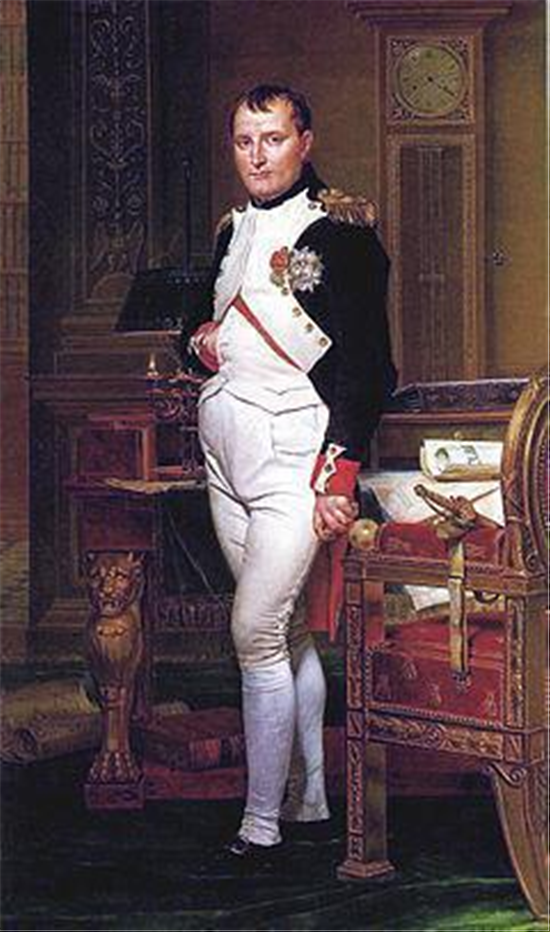 Наполеон
Бонапарт
12 июня 1812 г. армия Наполеона вторглась в Россию.
Скажи-ка, дядя, ведь недаром
Москва спаленная пожаром, 
Французу отдана?
Ведь были ж схватки боевые,
Да говорят еще какие!
Недаром помнит вся Россия 
  Про день Бородина!
 М. Ю. Лермонтов.
Л: Вычисли 5,03 * 10Е: Найди сотую часть числа 1500К: Выполни умножение 1,20* 100А: Найти четвертую часть числа 160 Р: Найди 1 % от 600Д: Что больше 4,5 или 4,05
Н: Найди десятую часть числа 320
С: Чему равен 1 % от 7803
Л: Вычисли 5,03 * 10Е: Найди сотую часть числа 1500К: Выполни умножение 1,20* 100А: Найти четвертую часть числа 160 Р: Найди 1 % от 600Д: Что больше 4,5 или 4,05
Н: Найди десятую часть числа 320
С: Чему равен 1 % от 7803
Л: Вычисли 5,03 * 10Е: Найди сотую часть числа 1500К: Выполни умножение 1,20* 100А: Найти четвертую часть числа 160 Р: Найди 1 % от 600Д: Что больше 4,5 или 4,05
Н: Найди десятую часть числа 320
С: Чему равен 1 % от 7803
Л: Вычисли 5,03 * 10Е: Найди сотую часть числа 1500К: Выполни умножение 1,20* 100А: Найти четвертую часть числа 160 Р: Найди 1 % от 600Д: Что больше 4,5 или 4,05
Н: Найди десятую часть числа 320
С: Чему равен 1 % от 7803
Л: Вычисли 5,03 * 10Е: Найди сотую часть числа 1500К: Выполни умножение 1,20* 100А: Найти четвертую часть числа 160 Р: Найди 1 % от 600Д: Что больше 4,5 или 4,05
Н: Найди десятую часть числа 320
С: Чему равен 1 % от 7803
Л: Вычисли 5,03 * 10Е: Найди сотую часть числа 1500К: Выполни умножение 1,20* 100А: Найти четвертую часть числа 160 Р: Найди 1 % от 600Д: Что больше 4,5 или 4,05
Н: Найди десятую часть числа 320
С: Чему равен 1 % от 7803
Л: Вычисли 5,03 * 10Е: Найди сотую часть числа 1500К: Выполни умножение 1,20* 100А: Найти четвертую часть числа 160 Р: Найди 1 % от 600Д: Что больше 4,5 или 4,05
Н: Найди десятую часть числа 320
С: Чему равен 1 % от 7803
Л: Вычисли 5,03 * 10Е: Найди сотую часть числа 1500К: Выполни умножение 1,20* 100А: Найти четвертую часть числа 160 Р: Найди 1 % от 600Д: Что больше 4,5 или 4,05
Н: Найди десятую часть числа 320
С: Чему равен 1 % от 7803
Л: Вычисли 5,03 * 10Е: Найди сотую часть числа 1500К: Выполни умножение 1,20* 100А: Найти четвертую часть числа 160 Р: Найди 1 % от 600Д: Что больше 4,5 или 4,05
Н: Найди десятую часть числа 320
С: Чему равен 1 % от 7803
Кутузов Михаил Илларионович
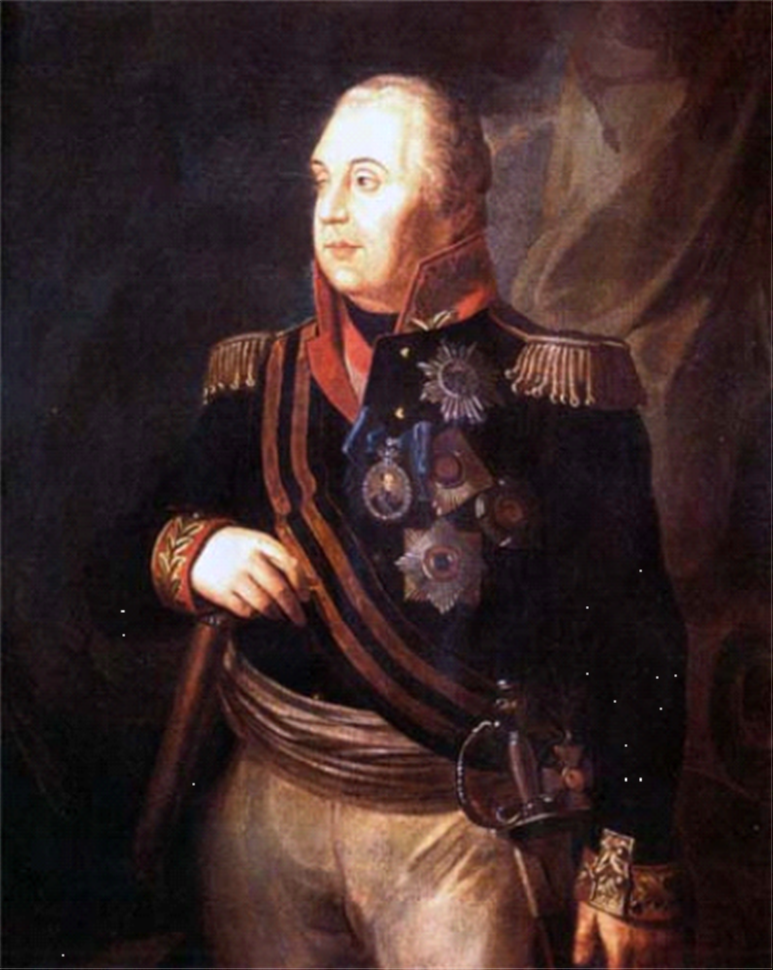 Главнокомандующим русской армии в самый ответственный момент для России был назначен Михаил Илларионович Кутузов. «Прибыл Кутузов бить французов»- говорили солдаты. Его давно знали и любили в войсках.
Полное его имя Голенищев- Кутузов, а с декабря 1812 года он еще и князь Смоленский. Этот титул ему пожаловал император Александр в благодарность за спасение Отечества. Родился Михаил Илларионович Кутузов 5 сентября 1745 года в Петербурге. В возрасте 14 лет он с отличием закончил Дворянскую артиллерийскую школу. С 16 лет- прапорщик, командир роты Астраханского пехотного полка. Участвовал в многочисленных войнах, которые вела в то время Россия.
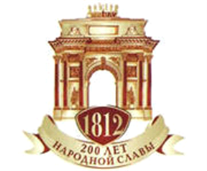 В первый день Бородинской битвы русские потеряли почти 46 тыс. человек, а французы на 30% больше. Сколько человек потеряли французы?
Выполнив задание,  мы узнаем, кого 
Наполеон считал лучшим генералом русской армии.
Найти 27 % от 3600
1080 - Барклай-де- Толли
972 – Багратион
868- Раевский Н.Н.
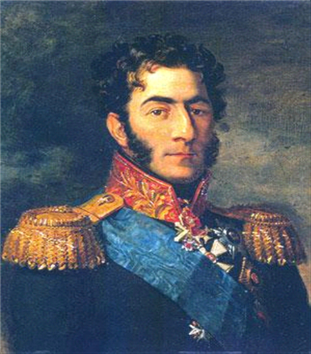 Этот полководец лично повел своих солдат в атаку во время сражения. Его подвиг навеки остался в памяти благодарных потомков. В Бородинском сражении ему очень хотелось победить. Его армия во время сражения приняла главный удар. Тяжело раненого его увезли с поля боя. 
Его прах похоронен на Бородинском поле
П. И. Багратион
               1765- 1812
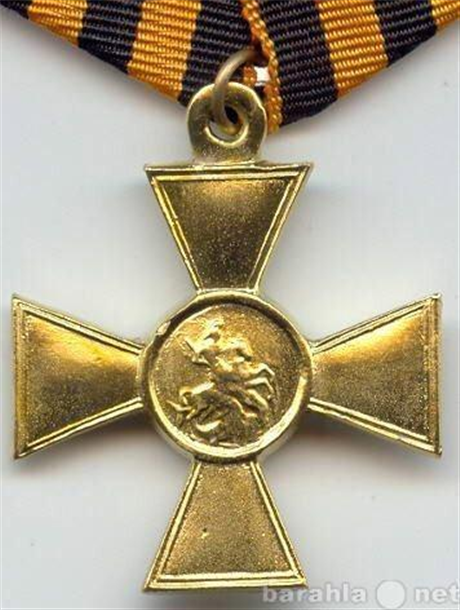 Задача

Солдатскую награду "Георгиевский крест" получили около 25 тыс. человек, что составило 20% участвующих в Бородинской битве.
Какова численность Русской армии, сражавшейся в Бородинской битве?
Дата учреждения 13 (25) февраля 1807 Учредитель Александр I 
Статус Награда нижних чинов за боевые заслуги Девиз «За службу и храбрость» Число степеней 4
СЛАВА ГЕРОЯМ ВОЙНЫ1812 года!